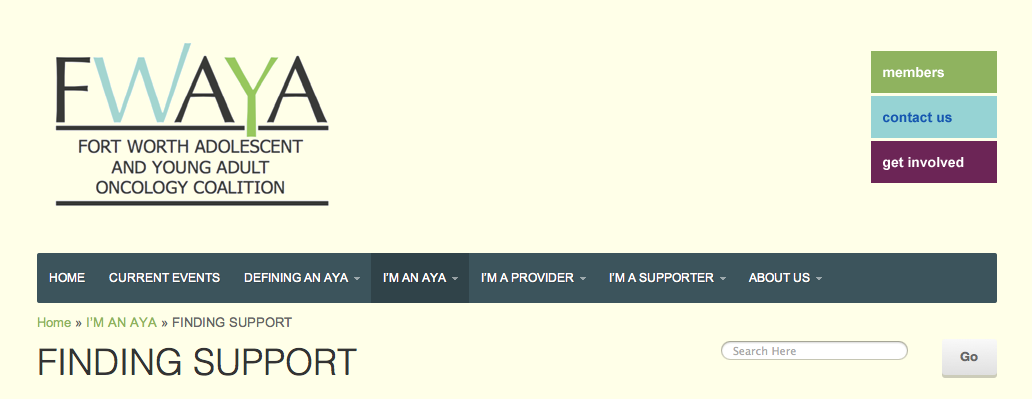 OCTOBER 20,2014
FWAYAO COALITION
VISION: 
	Every Adolescent/Young Adult (AYA) cancer patient in our community will receive comprehensive and age appropriate care of the highest standard
FWAYAO COALITION
MISSION:
Enable the healthcare community to provide the highest standard of adolescent and young adult care.
Establish an environment of connectivity that meets the unique needs of the adolescent young adult patient.
Create community awareness and appreciation for the reality of adolescent and young adults with cancer.
AGENDA
WELCOME
AYA INPATIENT UNIT UPDATE
MOU
Implementation Teams
FWAYAOC
Review Coalition priorities
Finances
Coalition Bylaws
501c3 status
Officers
ADJOURNMENT
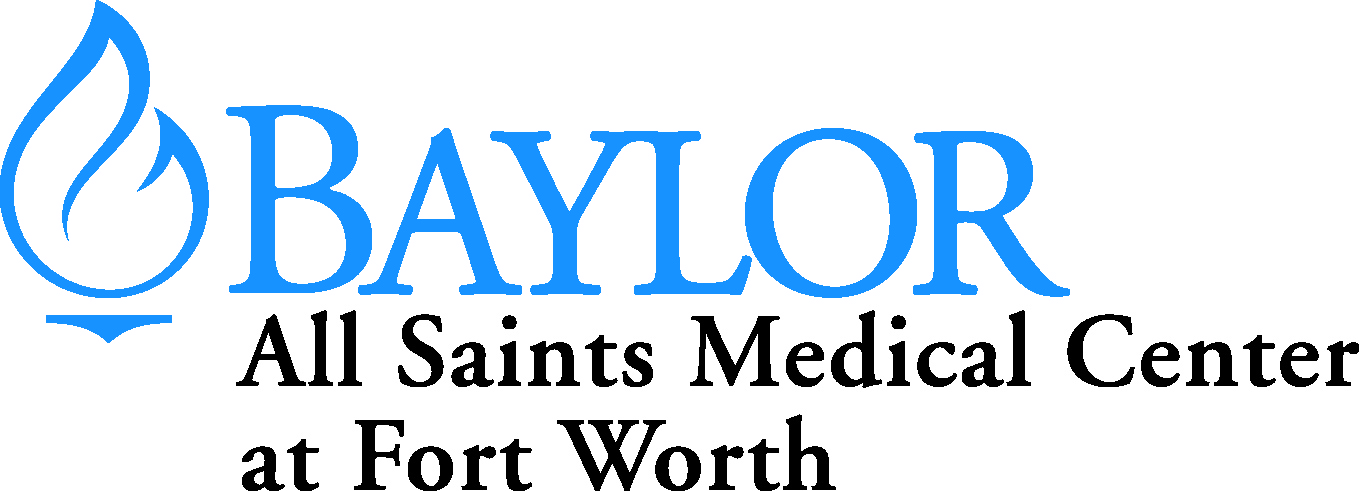 FWAYAOC @
MOU
Implementation Teams
Memorandum of Understanding
PURPOSE:
Hospital and Coalition wish to collaborate towards the creation and operation of an inpatient young adult oncology unit in Hospital (the “Unit”), the purpose of which is to provide gold-standard, age-appropriate medical and psychosocial care to the young adult patients in the community; and

By this MOU, the Parties desire to express, in writing, their intentions, interim agreements and understandings with respect to the creation and operation of the Unit.
Memorandum of Understanding
WHAT EACH PARTY BRINGS TO THE PARTNERSHIP
FWAYAOC brings vision, connections, resources
Baylor brings operational skill, space, basic personnel
PARITES WILL COLLABORATE ON:
the physical design of the Unit;
development of Unit staffing and operation plans, policies and procedures;
fundraising plans and opportunities to support the capital and operational needs of the Unit;
marketing and media strategy to promote the Unit in the communities served by Hospital and Coalition; and
procedures to evaluate and improve quality of care, patient satisfaction, best practices, and resource and space utilization in the Unit.
Memorandum of Understanding
DEFINITIVE AGREEMENT: the Parties agree that it will be necessary and appropriate to prepare, negotiate and execute a formal definitive agreement 
CONFLICT RESOLUTION
CONFIDENTIALITY
COMPLIANCE WITH LAWS
COMMITTEE STRUCTURE
STEERING COMMITTEE
Committee  responsibilities
Leadership Team meets every 2 weeks
Steering committee meets monthly; Co-Chairs report team progress
Implementation teams meet as deemed necessary
Implementation Teams
Operations Team will address issues of unit staffing, operational plans, policies and procedures, taking into account the requirements of hospital regulations and guidelines for AYA centers of excellence
CO-CHAIRS:
Teresa Clark, Cook Children’s
Ellen Pitcher, Baylor All Saints
Sue Shields, THR Harris FW
Facilities Team will address the design and build out of physical unit
CO-CHIARS: 
Stan Davis, Cook Children’s
Janice Walker, Baylor All Saints
Implementation Teams
Fundraising Team will develop and implement fundraising opportunities to support the capital and operational needs of the Unit
CO-CHAIRS
Kristie Gibson, Baylor All Saints
TBD, Cook Children’s 
Marketing Team will promote Unit in the communities served by Hospital and Coalition
CO-CHAIRS:
Debbie Dolan, FWAYAOC community
TBD, THR Harris
Implementation Teams
General Team will maintain an overall view of the unit project and mobilize Coalition membership and community to tasks as needed.
CO-CHAIRS:
Amy Hailey, THR Harris
Lori Drew, Moncrief Cancer Institute
FWAYAOC
Review Coalition priorities
Finances
Coalition Bylaws
501c3 status
Officers
FWAYAOC  PrioritiesSET MARCH 2013
Awareness and Marketing
Decrease time to oncologic care 
Develop an inpatient AYA unit at adult hospital
Age-appropriate patient education and resources
Psychosocial support
Fertility preservation
AWARENESS AND MARKETING
Branding
Speakers bureau
Philanthropy

 AYA awareness week
 TCU 15-40 Club
 New logo, stationery, etc
 Website
Decrease time to oncologic care
Educate primary care providers of incidence of cancer in AYAs, most common cancers and their presenting symptoms, and appropriate oncologic resources in community if concerned about cancer diagnosis
Mailing?
Primary care conferences?
Tarrant county medical society?
(Education of young adults (at TCU, other area colleges))
(Research with UNT primary care program into incidence and reasons for delay)

 AYA awareness week
 TCU 15-40 Club
 New logo, stationery, etc
 Website
Age appropriate patient education and resources
Website and/or
Smart phone app and/or 
Book  (“Everything Changes” by Kairol Rosenthal) and/or
Resource list of local and national AYA resources

 Website
 Rutledge Foundation new patient backpacks
 New patient notebook at Cooks
Peer to peer mentoring at Cooks
Psychosocial
Assess psychosocial status and needs near diagnosis 
Developmental maturity
Psychiatric co-morbidities
Risk-taking behaviors
Support systems 
Social responsibilities (school, work, finances, transportation)
Etc
Reassess at certain time points in treatment and survivorship
Fertility
Educate all new AYA patients of risk of infertility 
Use systematic “alert” as providers see new patient under 45
Have brochure of information for patient
Provide new patient referral to preservation options when appropriate
Discuss fertility issues with survivors
Provide survivor referral to infertility options when appropriate
FWAYAOC FINANCES
FUNDS (IN)
Develop strategic plan
Membership Dues
Grants
Philanthropy
BUDGET (OUT) 
Unit
Programs
Infrastructure
HTCC/FWAYAOC501C3 Status
We are in good standing
We are growing and maturing
We need to eliminate confusion
We need more formal structure as we move forward 

We are in the process of preparing our application now to be an independent non-profit.
BYLAWS
Out of date
Out grown
Will need new ones with our own 501(c)(3)


Will be voted on at next meeting
OFFICERS
Current bylaws require re-election of officers (Secty-treasurer in 2014, Vice-chair in 2015)
AYA  eventsPast, present, future
Co-sponsored speaker Dan Shapiro with Rutledge Foundation
future opportunity for AYA speakers
Critical Mass Meeting Nov 12-14, 2014
Rutledge Foundation is coordinating 100 Rodeo tickets, another opportunity for join events
DFW Young Adult Cancer Survivor Conference- Spring 2015
The WHO is coming!!!!!!! The concert will be on May 2, 2015 in Dallas at the AA Center.   FYI,  $1.00 of every tickets from every concert will go to TCA